How Parents Can Help Their Children Succeed in SchoolYou’ve Made It to South Pasadena High School
South Pasadena Council PTSA Special Needs Committee and South Pasadena Unified School District
Presenter: Angelique Burzynski
1
How Parents Can Help Their Children Succeed in School; You’ve Made It to South Pasadena High SchoolThe Basics
Your child will now have anywhere from 6 – 8 classes:
 Know your child’s schedule
 Know your child’s classrooms
Walk the walk with your child
 Know your child’s Guidance Counselor
2
How Parents Can Help Their Children Succeed in School; You’ve Made It to South Pasadena High SchoolThe Basics (cont)
Your child will now have anywhere from 6 – 8 teachers:
 Know each teacher
Homework policies
Posting and use of school website
 Conference hours
 Contact them regularly (we don’t bite)
3
How Parents Can Help Their Children Succeed in School; You’ve Made It to South Pasadena High SchoolThe Basics (cont)
Special Education or 504 Plan:
Know your child’s Case Carrier
Best way to reach him/her
Responsibilities as the Case Carrier
Conference hours
Days and times of service(s)
Other service providers?
4
How Parents Can Help Their Children Succeed in School; You’ve Made It to South Pasadena High SchoolThe Basics (cont)
Special Education or 504 Plan (cont)
Know the system
Whom do I contact?
Be sure to have a current copy of the Department of Special Education program brochure
5
How Parents Can Help Their Children Succeed in School; You’ve Made It  to South Pasadena High SchoolThe Basics (cont)
Use the Aeries Parent Portal
Learn the ins and outs:
Attendance
Assignments/assignment completion
Grades
Progress toward graduation
Transcript
. . . . . . .
6
How Parents Can Help Their Children Succeed in School; You’ve Made It to South Pasadena High SchoolThe Basics (cont)
Use the Aeries Parent Portal (cont)
Ask questions:
Teachers
Guidance counselors
Case Carriers
Other parents
7
How Parents Can Help Their Children Succeed in School; You’ve Made It to South Pasadena High SchoolImportant Factors – Keep In Mind . . .
This thing called “independence”
Translated = “developmentally appropriate” independence
Your child is still a child (in so many ways)
Still needs external structure
Still needs help with time management
Still needs help with organization
Still needs help staying focused
Your child still needs YOU!
8
How Parents Can Help Their Children Succeed in School; You’ve Made It to South Pasadena High SchoolImportant Factors – Keep In Mind . . .
Your child wants YOUR approval:
Talk to your child every day about school
Find time every day to look over school work
Set short-term goals related to school accomplishment
Don’t take “no” for an answer (your child really does want to spend time with you)
Stay positive and encouraging
9
How Parents Can Help Their Children Succeed in School; You’ve Made It to South Pasadena High SchoolImportant Factors – Keep In Mind . . .
Some suggestions:
External Structure:
Create a consistent, quiet (as quiet as possible) place to do school work
Set a time (same time every day as much as possible) for homework
Have a checklist 
Develop clear guidelines and expectations for daily accomplishment
10
How Parents Can Help Their Children Succeed in School; You’ve Made It to South Pasadena High SchoolImportant Factors – Keep In Mind . . .
More suggestions:
Time Management:
Have a large calendar visible from work space
Set a time (same time every day as much as possible) for homework
Estimate and track how much time each assignment takes
Create a daily homework schedule (stick to it)
11
How Parents Can Help Their Children Succeed in School; You’ve Made It to South Pasadena High SchoolImportant Factors – Keep In Mind . . .
More suggestions:
Organization:
Keep all schoolwork in one location
Separate schoolwork/materials into two piles – “Odd” and “Even”
Have a school calendar visible in several places
Homework site, main room, student’s child’s room, child’s backpack
 Notebook dividers, colored folders
Daily homework plan at homework site
12
How Parents Can Help Their Children Succeed in School; You’ve Made It to South Pasadena High SchoolImportant Factors – Keep In Mind . . .
More suggestions:
Staying focused:
Limit distractions in student work area
Limit electronic devices
Only music in background if helpful
Not through earbobs
Limit child’s need to get up from work area
Use a timer
Daily homework plan at homework site
13
How Parents Can Help Their Children Succeed in School; You’ve Made It to South Pasadena High SchoolImportant Factors – Keep In Mind . . .
Remember:
We are all in this together:
Use the available resources – they have been developed for you
Call on the staff – we want to help
Keep us informed – we can’t help when we don’t know
Collaborate – YOU are the most valued team member
14
How Parents Can Help Their Children Succeed in School; You’ve Made It to South Pasadena High School
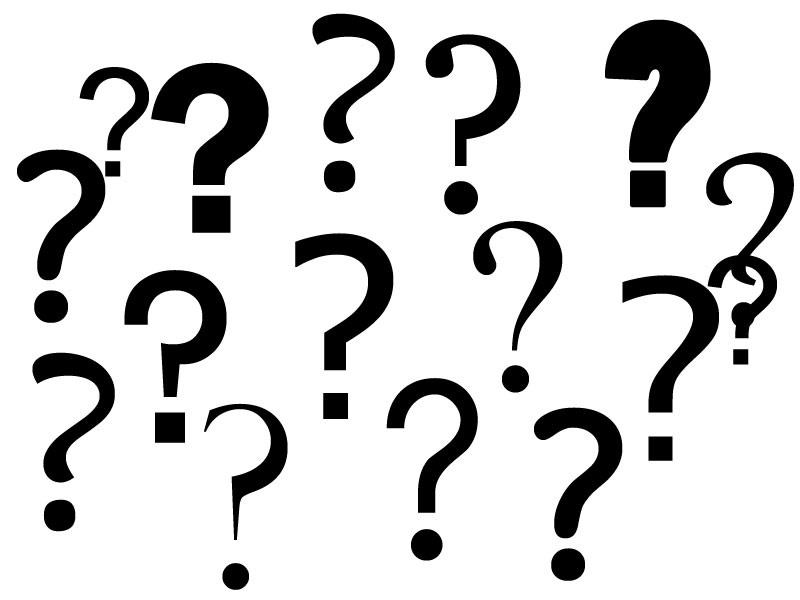 15
How Parents Can Help Their Children Succeed in School; You’ve Made It to South Pasadena High School
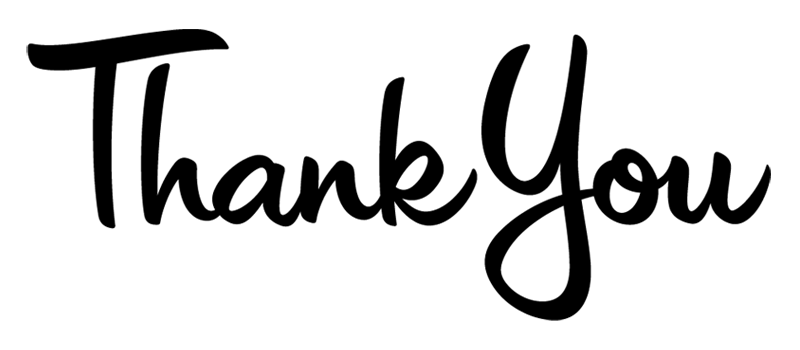 16